Tékponon Jikuagou ORIENTATION (DAY 1)
USING SOCIAL NETWORKS TO ADDRESS UNMET NEED FOR FAMILY PLANNING
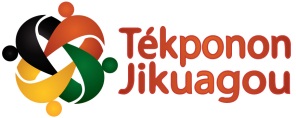 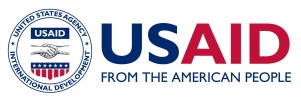 ORIENTATION TO KEY CONCEPTS
Unmet need, including the influence of social factors that prevent people who want to space births from acting
Social Norms
Gender
2.   Social Networks
3.   Reflective dialogues
UNMET NEED
UNMET NEED
What does unmet need mean?How could social barriers influence people to act (or not) on their unmet need?
[Speaker Notes: Modeste & J.B’s advice.: Let at least two people per question answerBintou and Mariam’s advice: Let at least two people per question answer and / or allow a minimum time for the debate.The definition of unmet need includes 'people who are not pregnant and do not want to have a child during the next two years, but do not use FP.‘ There are two aspects of unmet needs:
 
1) Either I wish or do not wish to have a child, and the factors influencing this desire:
In Benin, people tend to favor a large family, and therefore do not want to limit or space births. Why?
(Answers: Not yet given birth to a son, pressure from in-laws, pressure from the husband, pressure to get pregnant immediately after marriage)
2) Or, I do not wish to have a child, but I do not use FP
In Benin, a variety of reasons may determine why a person might not want to have a child, but does not use FP: household decision-maker (this person may want to have more children than the number desired by the woman); if the woman already has given birth to a son; fear of side effects and infertility
 
Implications:
Men and women BOTH may experience unmet need
People can have an excellent knowledge of FP and still feel unmet need
Unmet need id not the same as demand for FP - although I do not want to have a child, there may be other barriers (social) to the use of FP]
Social Barriers
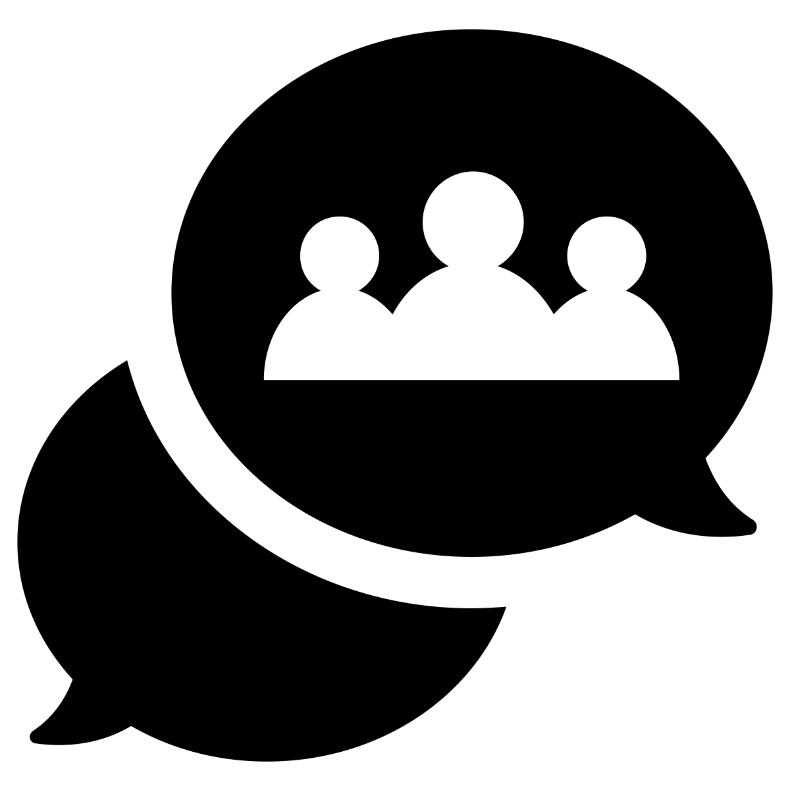 Barriers arise when social norms hinder people’s ability to discuss, seek and use FP methods - or indeed, understand their need for FP. Social norms are all factors (acceptance, inclusion, stigma, exclusion) which adhere to, or diverge from a specific social value.
[Speaker Notes: Example 1: A woman who has just had her first child. She hasn’t yet spoken about FP with her husband because she knows her family will not agree. Her mother-in-law told her before the wedding that she wants lots of children, and the woman wants to please her husband's family because she lives far away from his parents now ...
Example 2: A man who sees that his wife is suffering after the birth of their third child within 4 years of their marriage. He thinks she will agree to use a family planning method to avoid another pregnancy, but he is afraid that his friends will make fun of him. They will say that he is not the village chief and that his wife has all the power.
Example 3: A religious leader who is well respected in the village began to believe that FP is a very good thing. He has seen that people are more free and happy when they use implants to space births, but he feels that the majority of the village are not of that opinion. Moreover, he knows that it is not considered proper to talk about these things in public ...]
Social Barriers
How might social barriers influence someone who wants to space births to prevent him or her from acting?

How do social barriers differ between men and women?
GENDER
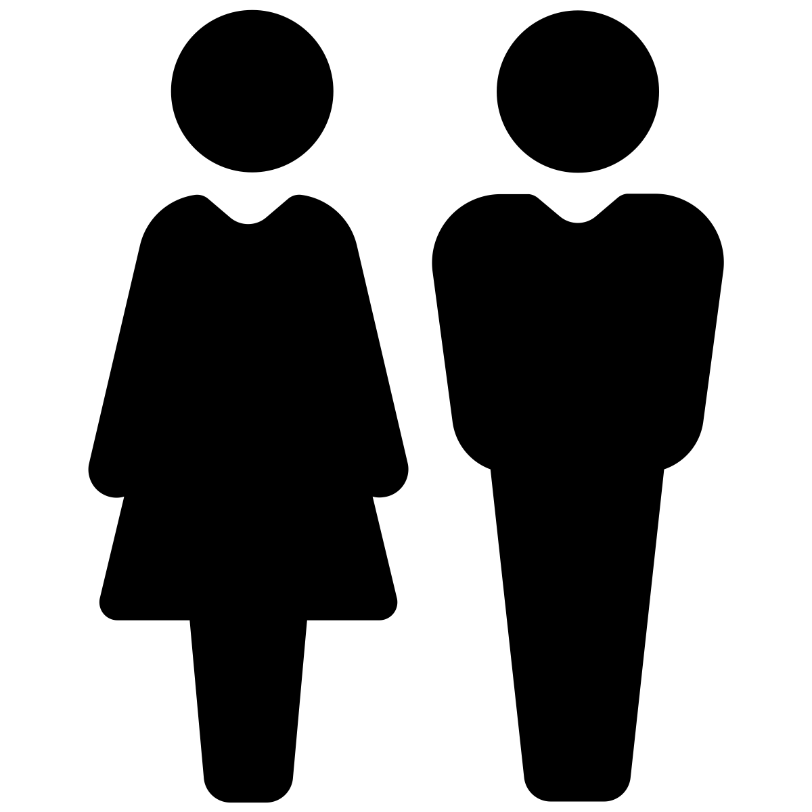 Social, cultural and economic attributes, as well as opportunities that society confers as a result of being a man or woman.
GENDER
How could gender influence someone who wants to space births and prevent him or her from acting?

How does the influence of gender differ between men and women?
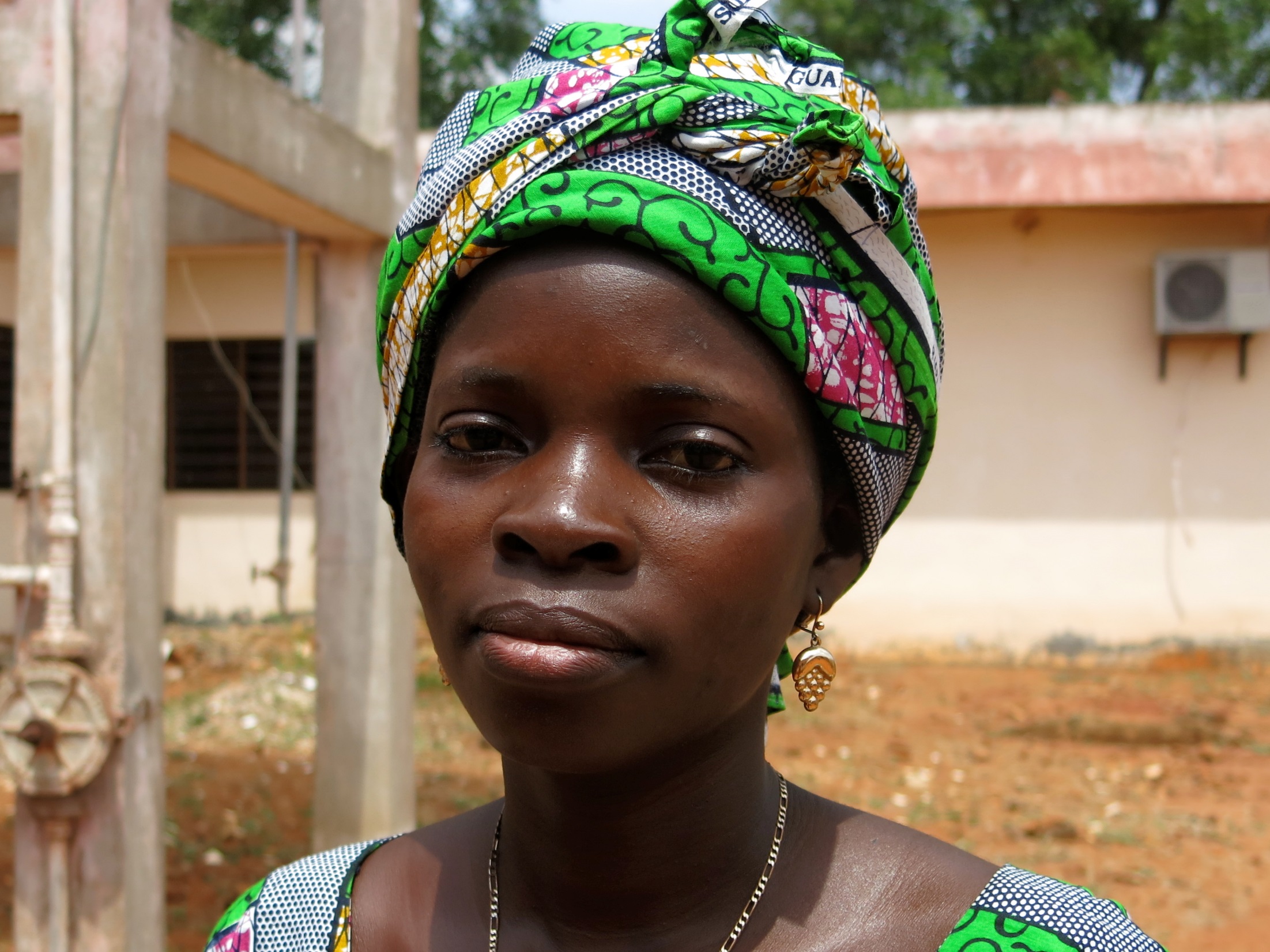 UNMET NEED DEFINED:
A woman who…
Is not pregnant
Wishes to avoid or delay pregnancy
Perceives she is at risk of becoming pregnant
Uses no method of contraception (modern or traditional)
[Speaker Notes: All four conditions are not necessary for a woman or a man to be deemed in a situation of unmet need. It is important to emphasize the last condition.

This is the defintion of perceived unmet need. In the context of TJ, the person must satisfy all four criteria to be considered as having perceived unmet need. Unperceived unmet need is taken into account in no perceived need.]
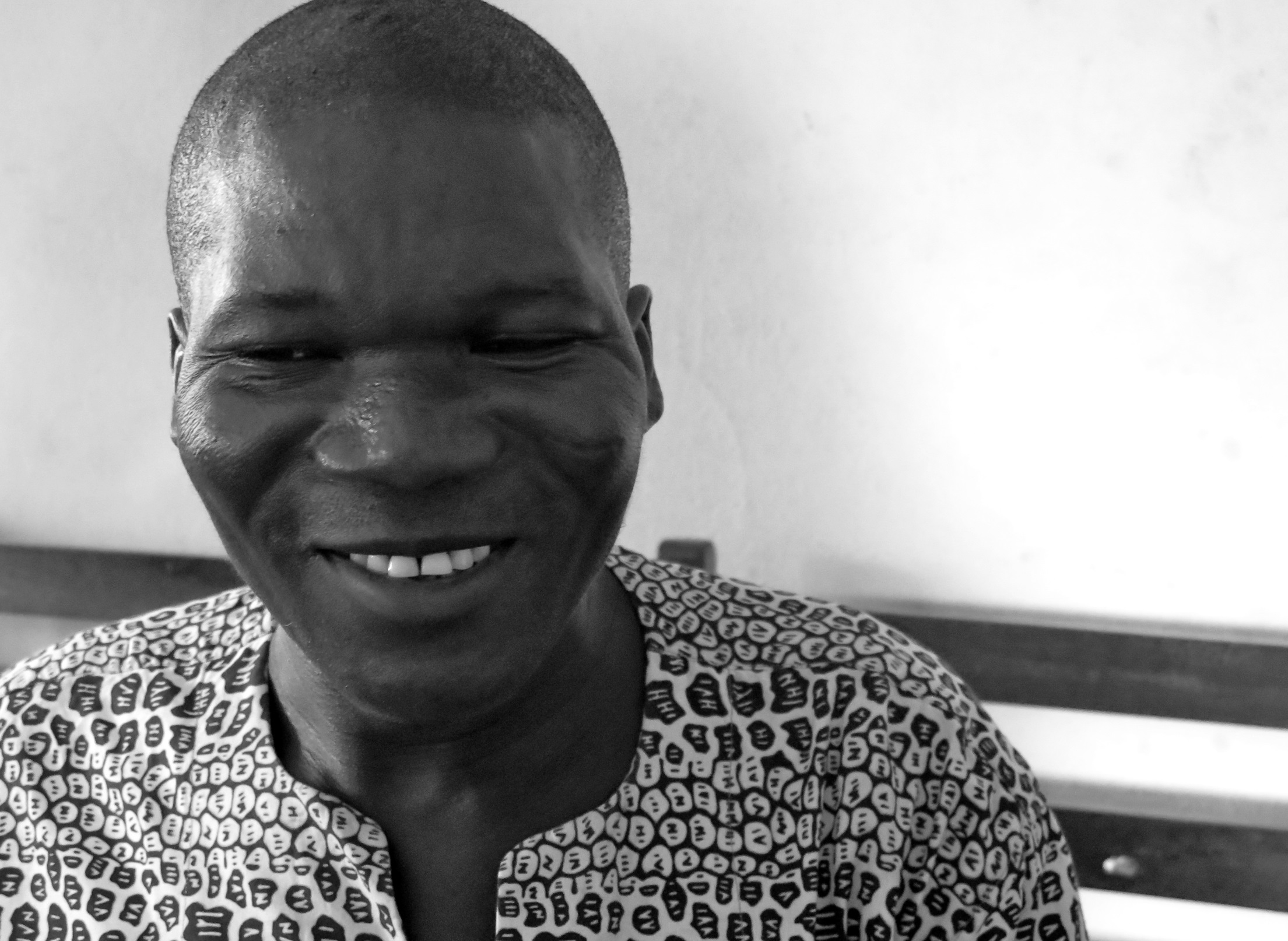 UNMET NEED DEFINED:
A man who…
 Does not have a pregnant wife
 Wishes to avoid or delay pregnancy
 Perceives that his wife may become pregnant
 Uses no method of contraception (modern or traditional)
Categories of unmet need
Married women of reproductive age
No need
  real or perceived
Not using a method:
Pregnant
Desires a child now
Not having sex
Menopausal
Had hysterectomy
  = NO NEED
Met need, real or perceived
Perceived unmet need
Using a modern method
= MET NEED
Not using a method and does not meet the criteria of "no need“ criteria
= UNMET NEED
Using a traditional method
= PERCEIVED MET NEED
Not using a method:
Infrequent sex
Thinks she is not fertile, or
Thinks husband is not fertile
Gave “breastfeeding” as a reason for not using a method, or
Gave “postpartum amenorrhea” as a reason for not using a method
  = PERCIEVED NO NEED
[Speaker Notes: DEFINITIONS OF FAMILY PLANNING NEED
As the ultimate goal of Tékponon Jikuagou is to reduce unmet need for FP, it is important to have a clear definition of unmet need. Many definitions of unmet need for FP exist. Our definition differs from those commonly used because it focuses on the perceptions of the individual as follows:

MET NEED: Individuals who use any FP method, modern or traditional. We believe that every person taking measures to prevent or delay pregnancy, regardless of the actual effectiveness of the method, considers that their FP needs are met.
NO NEED : Individuals currently desiring children, pregnant women, menopausal women, or those who are not sexually active and believe they are protected from pregnancy (this perception may be correct or incorrect) and individuals who think they have no need for FP for other reasons.
UNMET: Individuals who do not desire pregnancy, but are sexually active and are not using a family planning method. In other words, any individual not within the "unmet need" or in "no need" categories.]
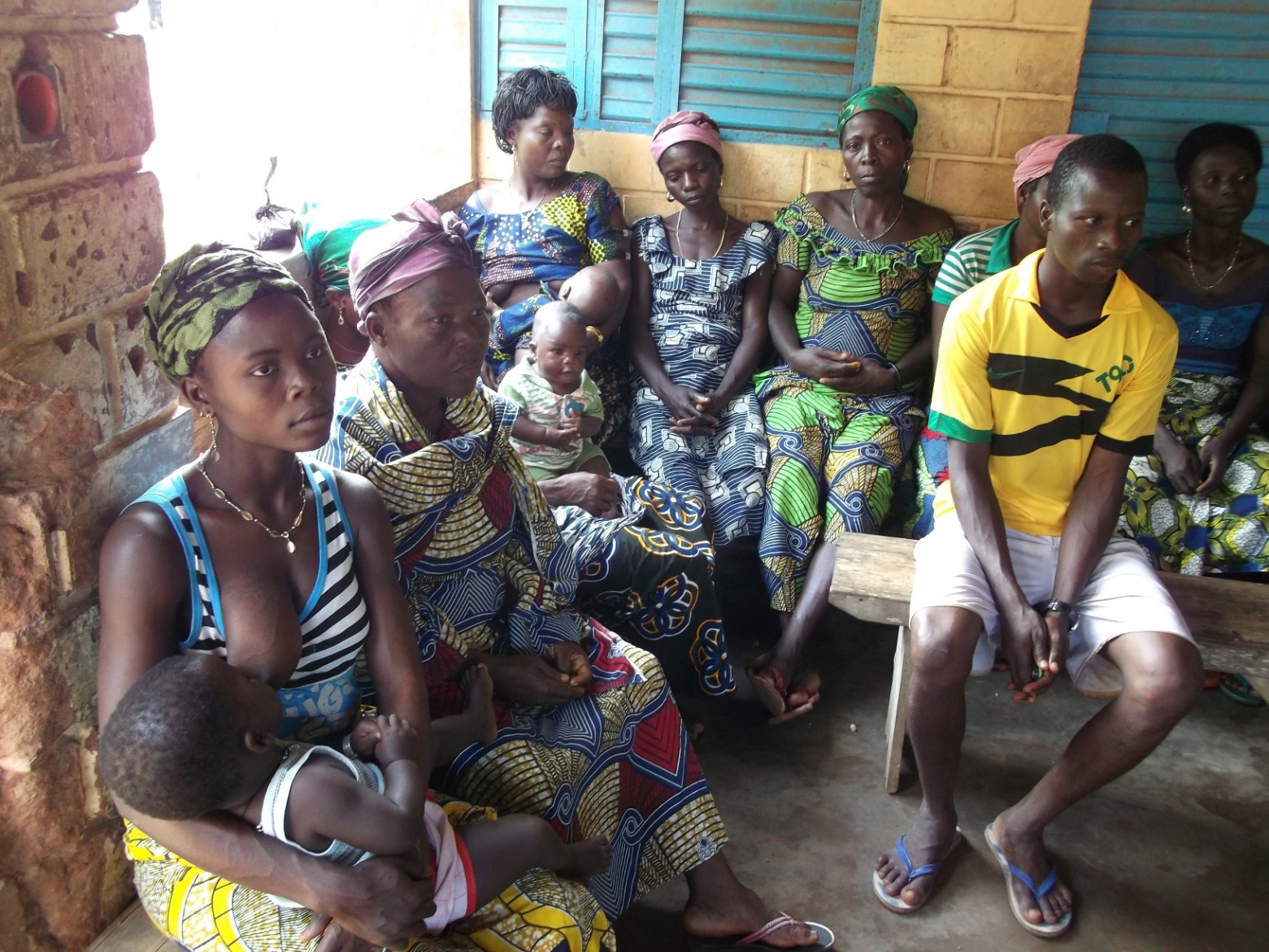 KEY FINDINGS: 
UNMET NEED
Segmentation of programs to meet the needs of those who have unmet need AND perceived unmet need 
Meeting the needs of users of traditional methods
Helping women and men correctly assess the risk of pregnancy
[Speaker Notes: Note: This is important because it shows why we categorize the different need statuses.

In fact, we segment categories of unmet need in the TJ program to address the categories of unperceived needs.]
SOCIAL NETWORKS
Why a social Network approach?
Research shows that social barriers are the main factors contributing to unmet need for FP
People talk with, learn from, and receive information from others
Therefore, social networks can influence and support the diffusion of information and new ideas about FP
SOCIAL NETWORKS influence Diffusion THROUGH ...
Social Influence 
Network members serve as "guardians" of social norms to ensure authorization and avoid conflict
Social Learning
Network members exchange ideas and information; they assess the advantages and disadvantages of an innovation
[Speaker Notes: Men and women can receive correct information on reproductive health from established health institutions, but they also make decisions on the basis of narratives circulating in their informal social networks, and they find additional information from service providers from informal conversations. By observing, discussing, criticizing, and evaluating, people pass information from one to another and from public sources to groups.

Communications follow inter-personal channels, as well as multiple other media channels, provide information on the existence of new behaviors, reduce uncertainty regarding the consequences of new choices, and reduce the cost of innovation by changing social norms.]
ConnectOrs & influencers
Influencers are the most designated individuals in a network. They have a direct influence on more people.
Connectors are the quickest path towards others. They are the doormen, the brokers, who control the movement and establish links between cliques.
How networks support the diffusion of information and ideas on FP
Other users of FP
Person with unmet need for FP
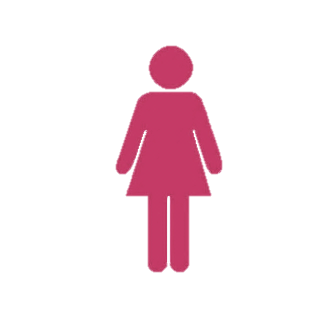 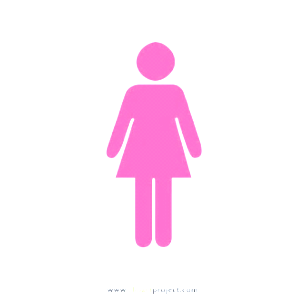 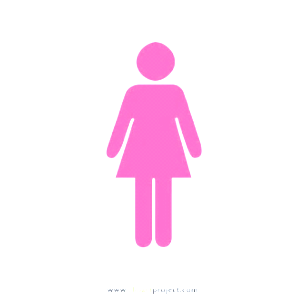 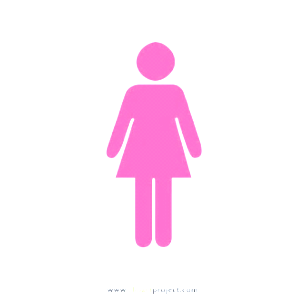 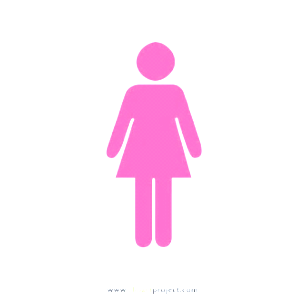 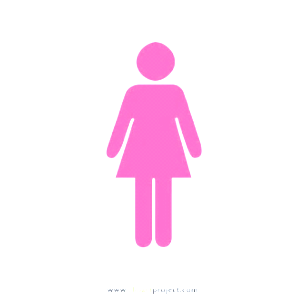 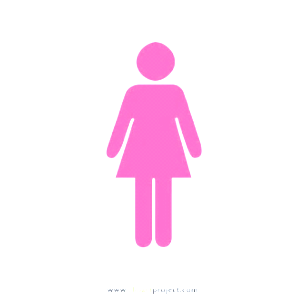 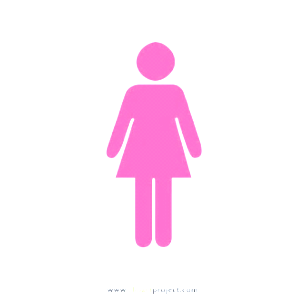 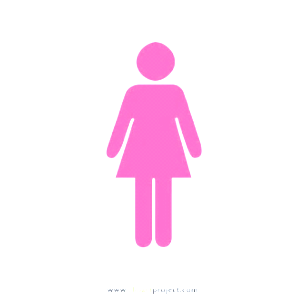 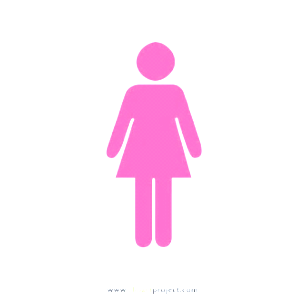 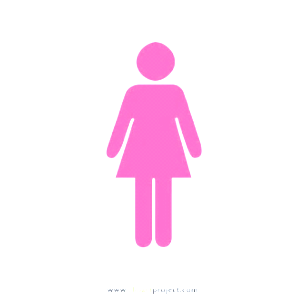 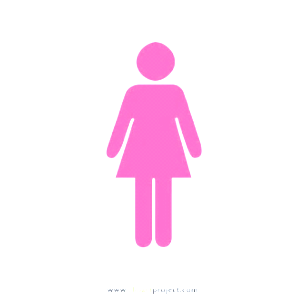 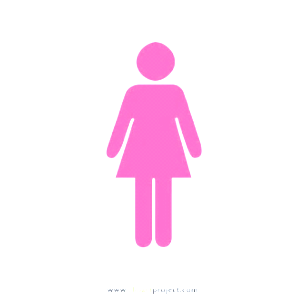 [Speaker Notes: N.B.: A person with an unmet need for FP is able to satisfy this need through social influence, social learning and social support from network members]
Orientation on Key concepts: reflective AND participatory DIALOGUES
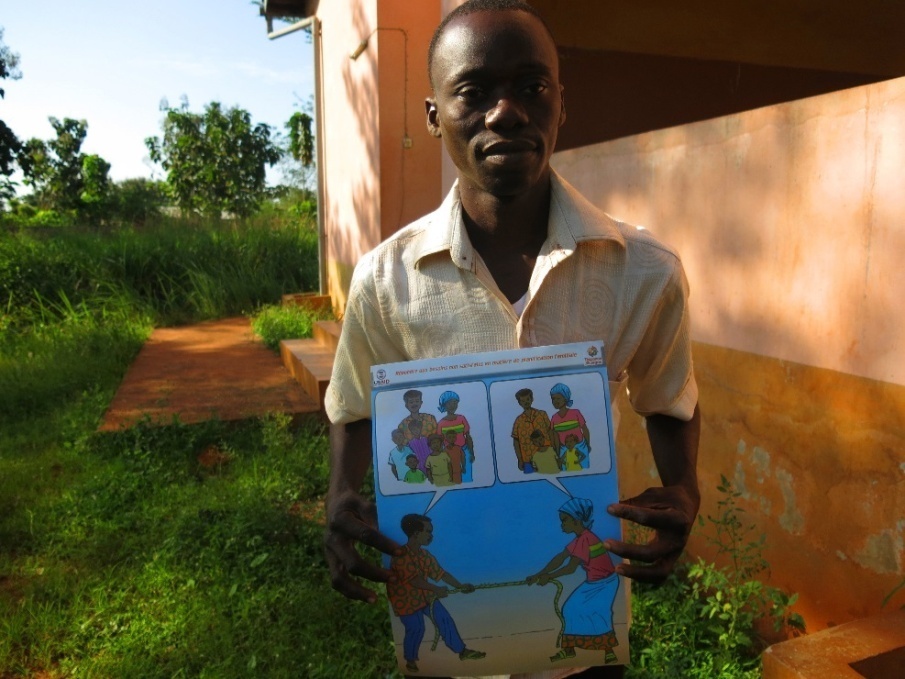 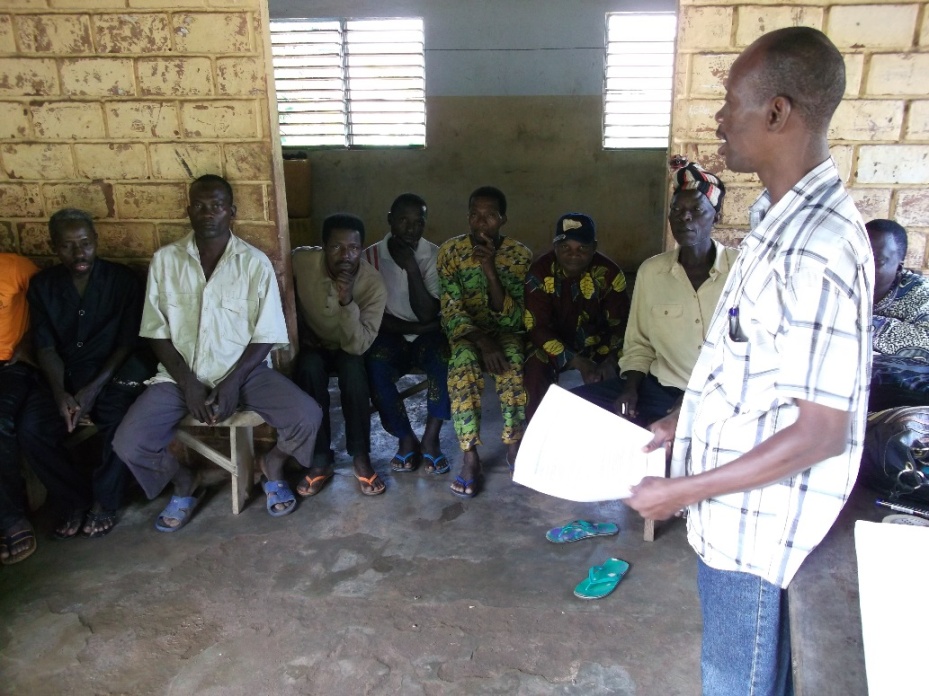 Why the approach of reflective and participatory dialogues?
Most causes of unmet need relate to social norms and gender:
 Couple communication and decision-making
 Social and community  stigma related to the use of FP
 Women may have no control over fertility choices
Why the approach of reflective and participatory dialogues?
Individual behavior is often determined by social norms
Social norm change depends on opportunities to reflect personally and with others on these norms, which can be beneficial for all
[Speaker Notes: Note: Careful! Networks can be just a much a source of problems as of solutions.]
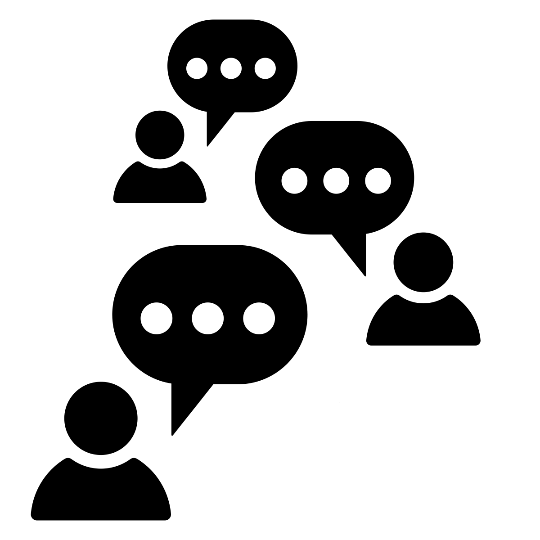 Reflective and Participatory Dialogues
Create "safe" spaces for dialogue so that men and women may reflect on social factors relating to important decisions in their lives, such as discussions between couples about family planning and the power dynamics between men and women and their role in these decisions.
[Speaker Notes: Also called communication for change our social mobilization

Allows communities to identify and address the social, economic and cultural factors that influence health.
Goes beyond the traditional "communication for behavioral change”, to address "social change".
Explores alternative ways of thinking, feeling and being.]
TWO COMPLEMENTARY APPROACHES
Social Network Approach
Reflective & Participatory Dialogue Approach
Using men’s and women’s interpersonal connections to disseminate new ideas and influence
Assures that the flow of ideas contain attitudes, values and norms that support the use of FP by individuals who want it
?
WHAT CHARACTERIZES THE TJ APPROACH COMPARED TO CONVENTIONAL DEVELOPMENT OR IEC PROJECTS?
[Speaker Notes: General discussion - how is it this different from a normal community development project? How do these approaches differ from the IEC approach?]
YOUR CURRENT PROJECTS
Do they address social barriers? Which ones? How?
Do they incorporate a gender approach? How?
Do they use social network approaches? How?
[Speaker Notes: General discussion - how is it this different from a normal community development project? How do these approaches differ from the IEC approach?]
WHAT DIFFERENTIATES THE TJ APPROACH FROM OTHER CONVENTIONAL DEVELOPMENTS OR IEC PROJECTS?
[Speaker Notes: As you can see, there are key differences]
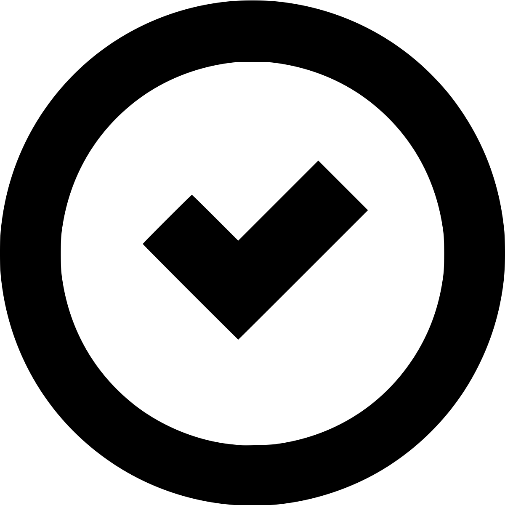 EXERCISE: 
AGREE / DON’T AGREE
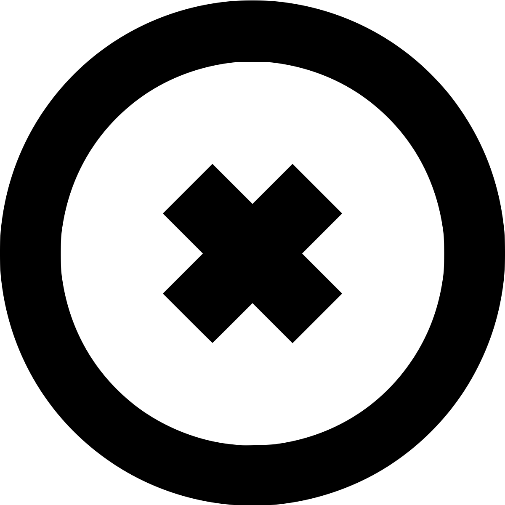 26
THE TJ APPROACH
PROJECT OBJECTIVES
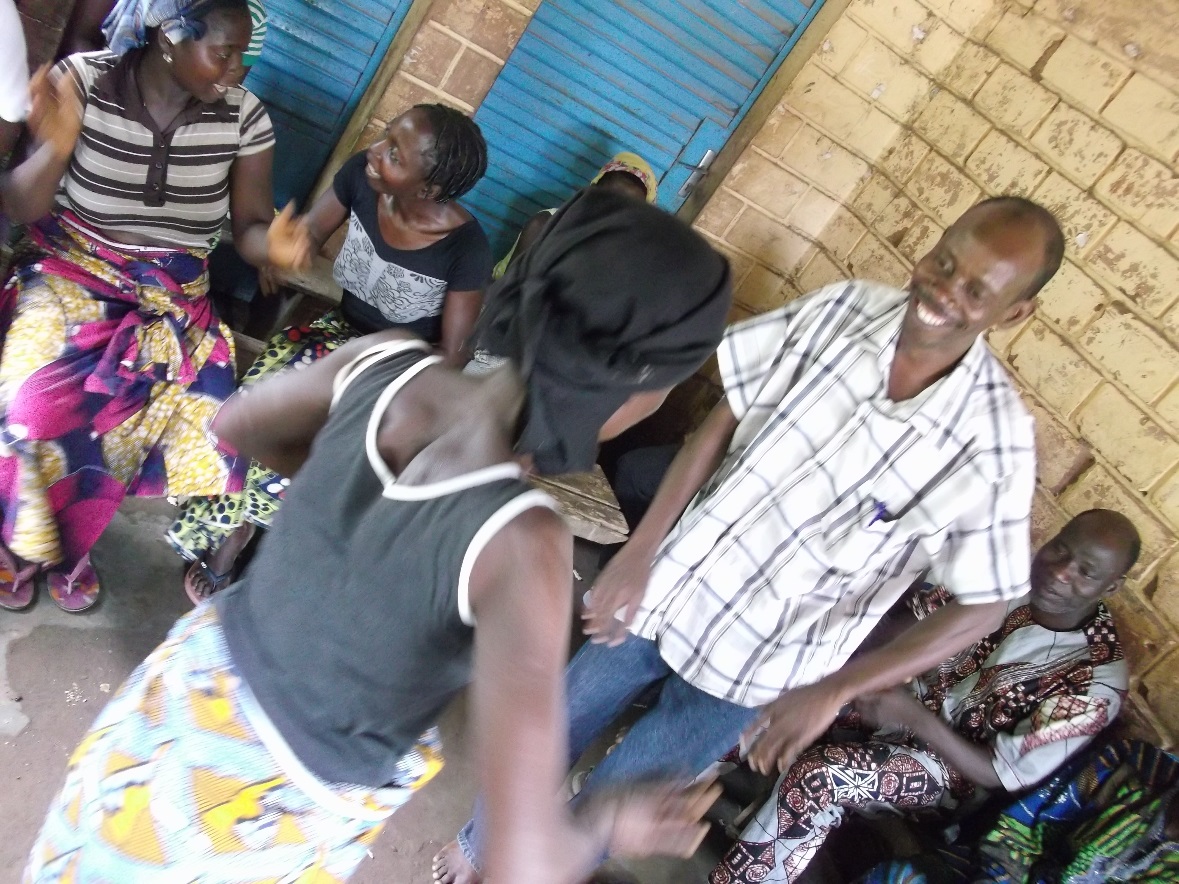 Apply a social network analysis framework to assess the influence of social groups.
Develop and test interventions with the goal of activating key players in the social network.
Expand interventions to other communities (if they prove successful)
[Speaker Notes: We finished # 1 and # 2 with the pilot project. We focus now on # 3, and the documentation of the application of these approaches in different contexts.
In addition, social network analysis is an advanced methodology that is receiving increasing attention. It has been applied in the US by the military (see examples later), and is becoming increasingly common. This project represents a pioneering application of this methodology in public health issues and specifically FP.]
Primary Results: Individual
Increased proportion of women and men desiring to  use FP
Increased proportion of women and men approving of FP methods
Increased perception that spouse approves of FP use
Increased proportion of women and men saying they definitely could obtain a contraceptive method should they need one
Increased proportion of women and men saying they could use FP consistently if they did not want to get pregnant
Increased proportion of women and men who correctly perceive the risk of pregnancy during the postpartum and breastfeeding period
Macro Result: 
Increased proportion of women and men reporting equitable attitudes about roles within the couple related to fertility and family planning.
Tékponon Jikuagou Results Framework
Intermediate Result 2
Increased proportion of women and men planning to use FP
Intermediate Result 1Increased communication between couples about fertility desires and FP use
Primary Results: Network
Increased proportion of people in women’s and men’s’ social networks believed to approve of FP
Increased perception of community approval for child spacing and FP use
Increased perception that discussion of FP is accepted/appropriate
Decreased perception of stigma associated with FP use
Intermediate Result 3Increased proportionof women and men taking steps to obtain FP
Last revised 15 February 2013
KEY RESULTS: PILOT PHASE
Diffusion of dialogue through social networks
Men and women are engaged in discussions and may disseminate ideas about FP
Elimination of barriers to talking about FP and unmet need
Awakens interest in couple communications
Creates a demand for FP services
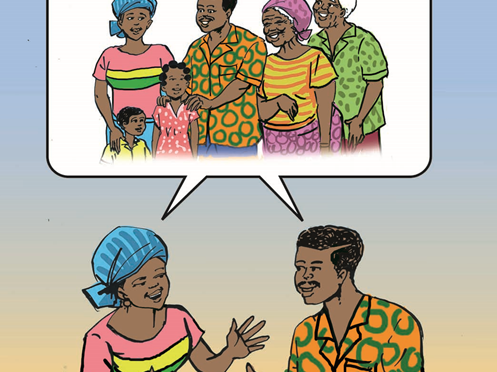 Tékponon Jikuagou INTERVENTION PACKAGE
SOCIAL NETWORK APPROACH Encourage Critical Reflection and Dialogue
Strategically targeted groups
Leaders of established groups
Snowball effect
Opinion leaders
Reconfiguration of links

Source: Valente 2010
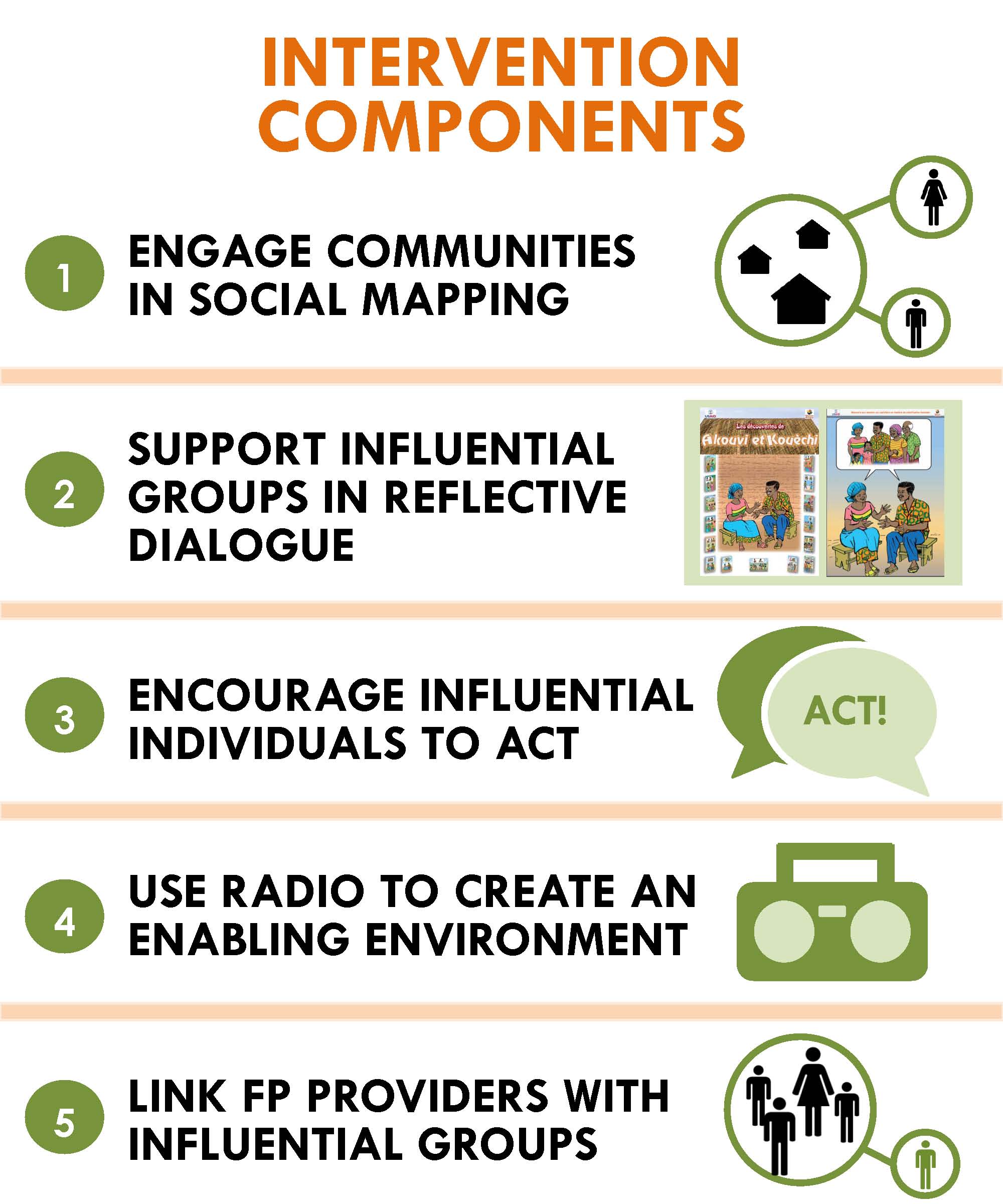 1
ENGAGE COMMUNITIES IN SOCIAL MAPPING
Participatory tools to identify influential groups / individuals

Through participation, groups and influentials become catalyzers for discussion and change
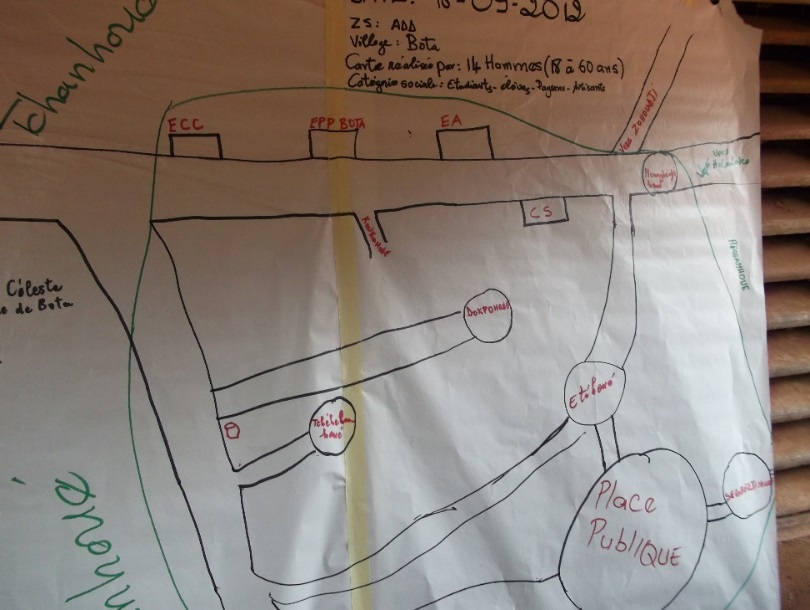 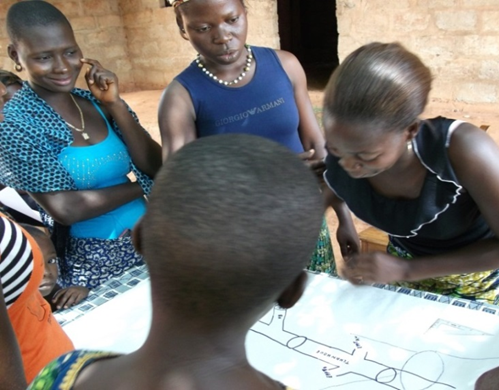 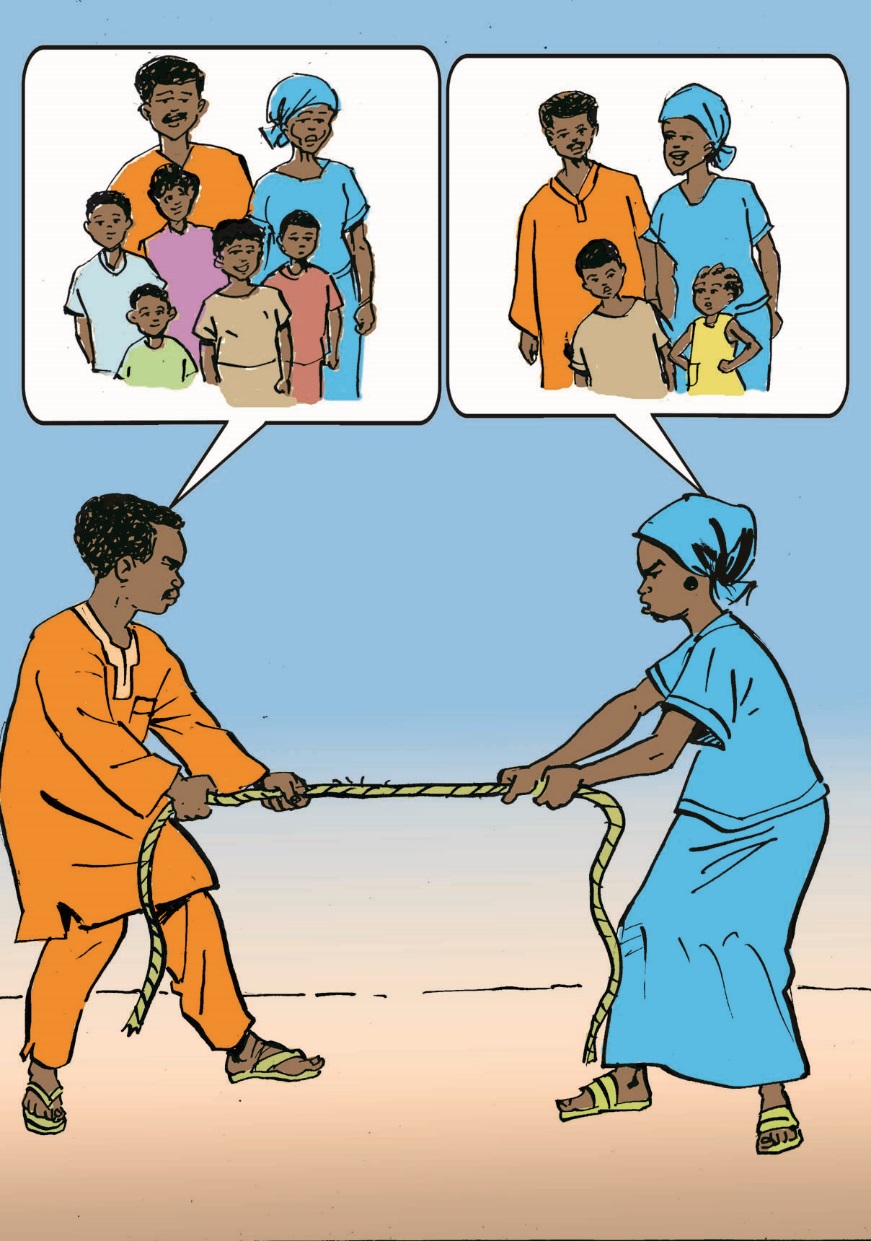 2
SUPPORT INFLUENTIAL GROUPS IN REFLECTIVE DIALOGUE
3
ENCOURAGE INFLUENTIAL INDIVIDUALS TO ACT
INFLUENTIALS ORIENTATION: 
FP in your community 
Vision - obstacles to the use of FP
Update on activities
Gaps and challenges: how can you help?
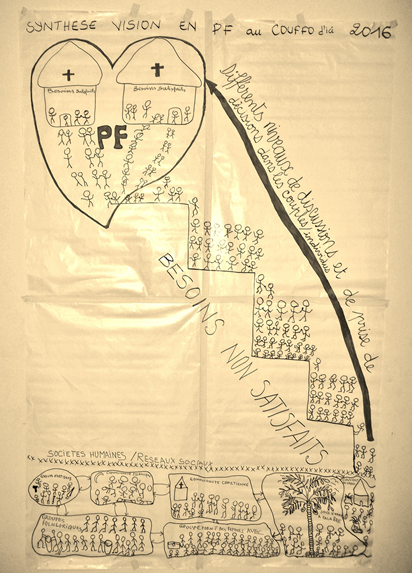 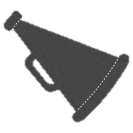 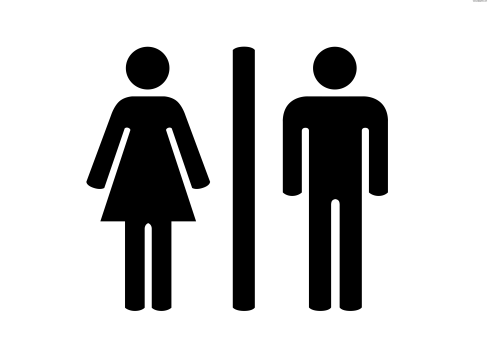 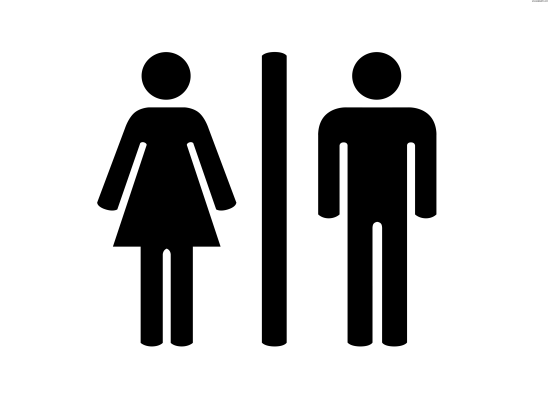 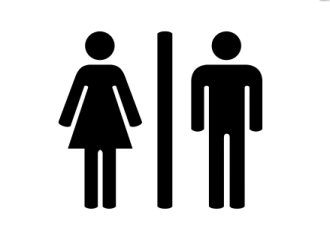 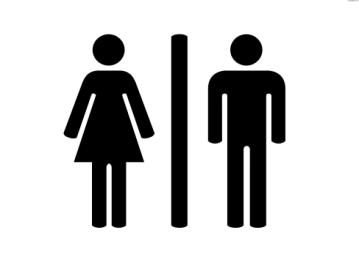 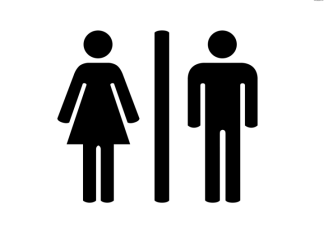 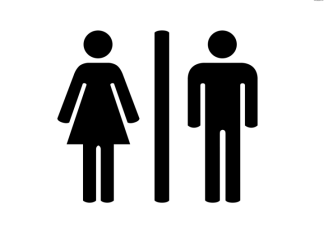 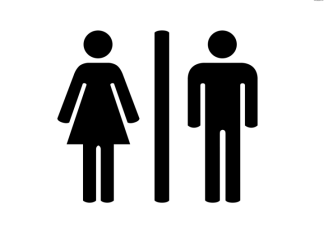 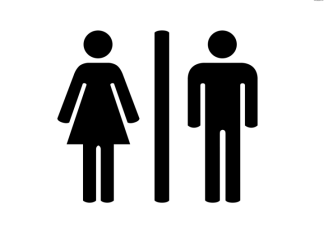 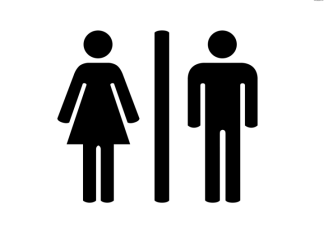 INFOGRAPHIC ON
THE ROLE OF INFLUENTIALS
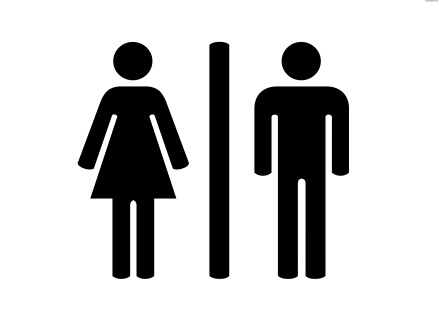 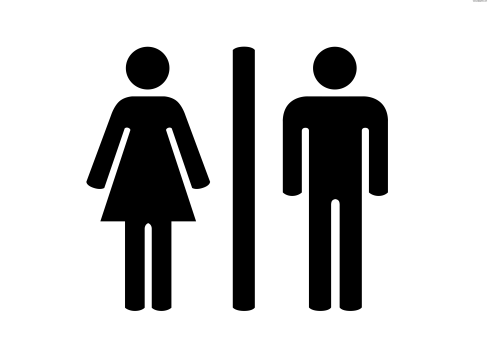 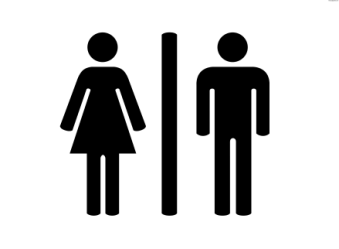 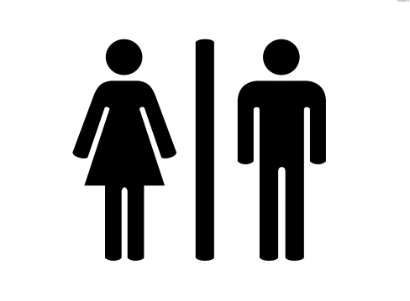 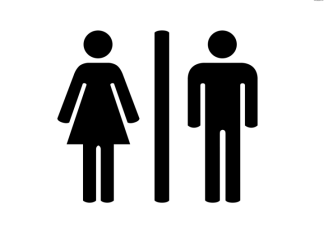 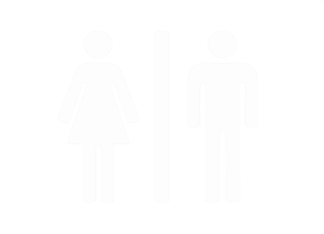 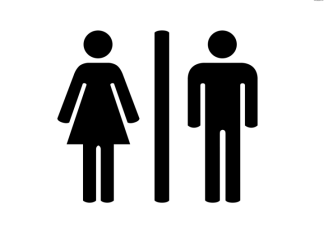 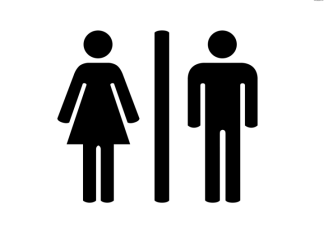 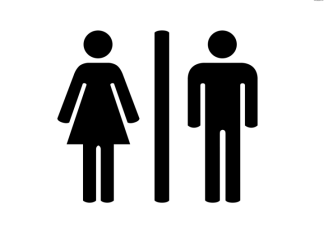 …a entendu un leader parlé de la planification familiale
Au cours des trois derniers mois,
1 personne (femme ou homme) sur 10…
Example of an infographic
which shows the lack of community discussion about FP by community leaders

WHY?
4
USE RADIO TO CREATE AN ENABLING ENVIRONMENT
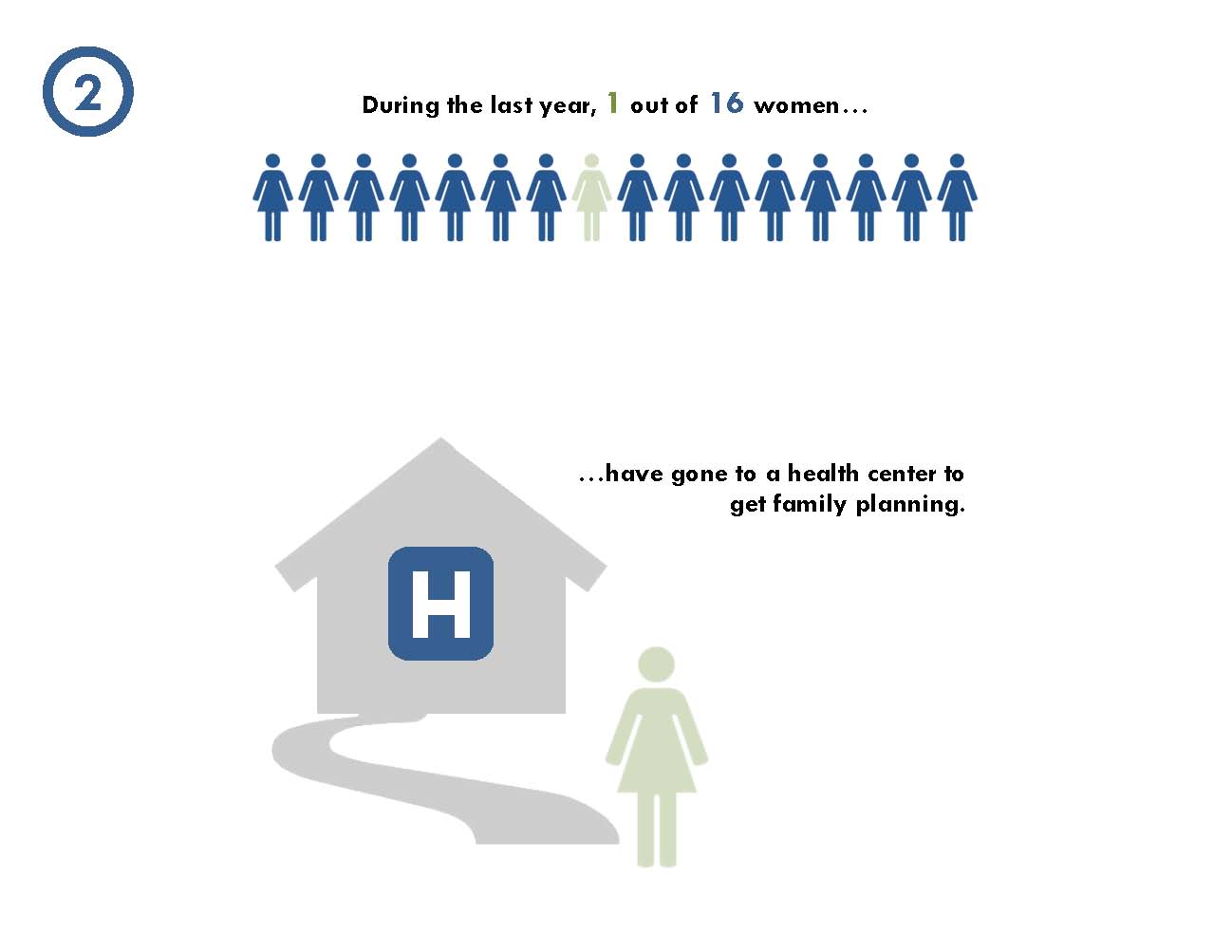 5
LINK FP PROVIDERS WITH INFLUENTIAL GROUPS
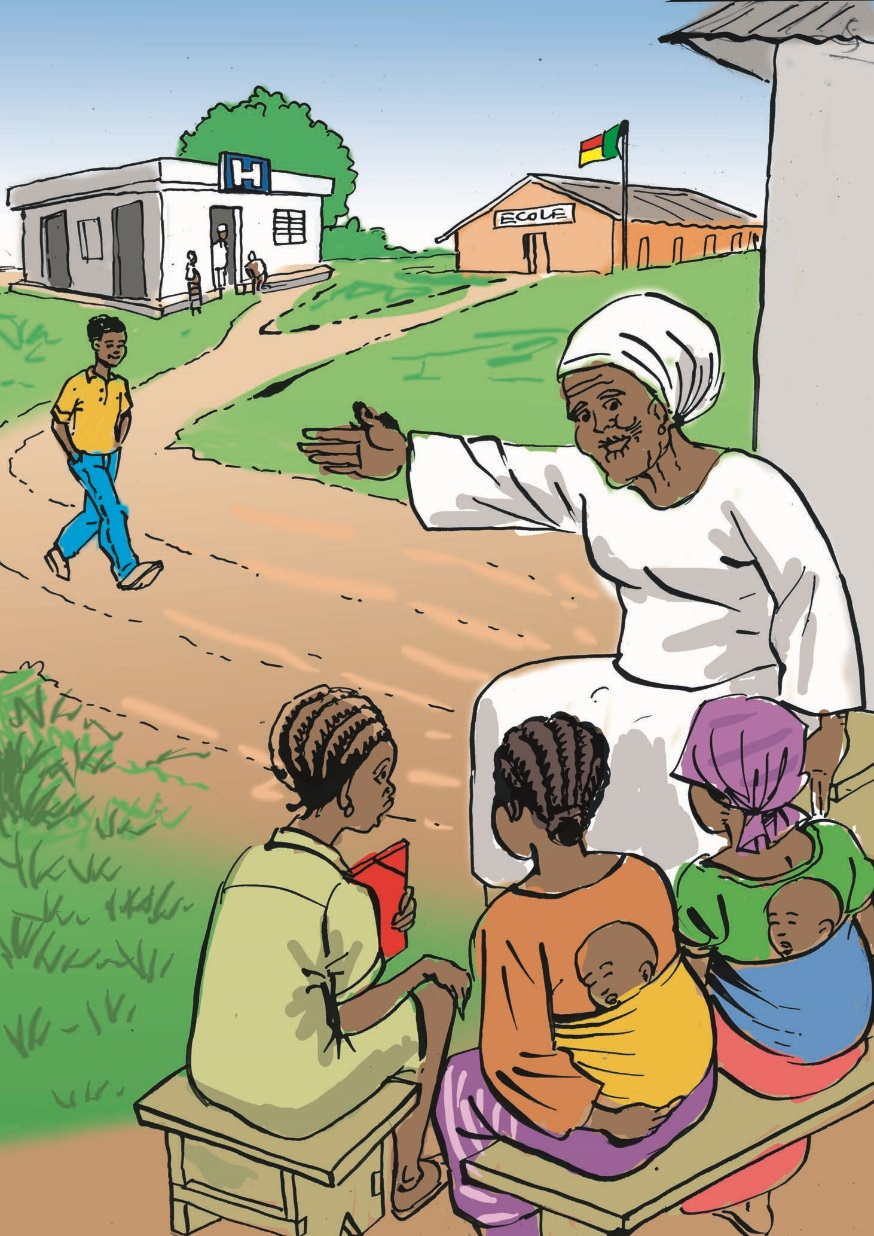 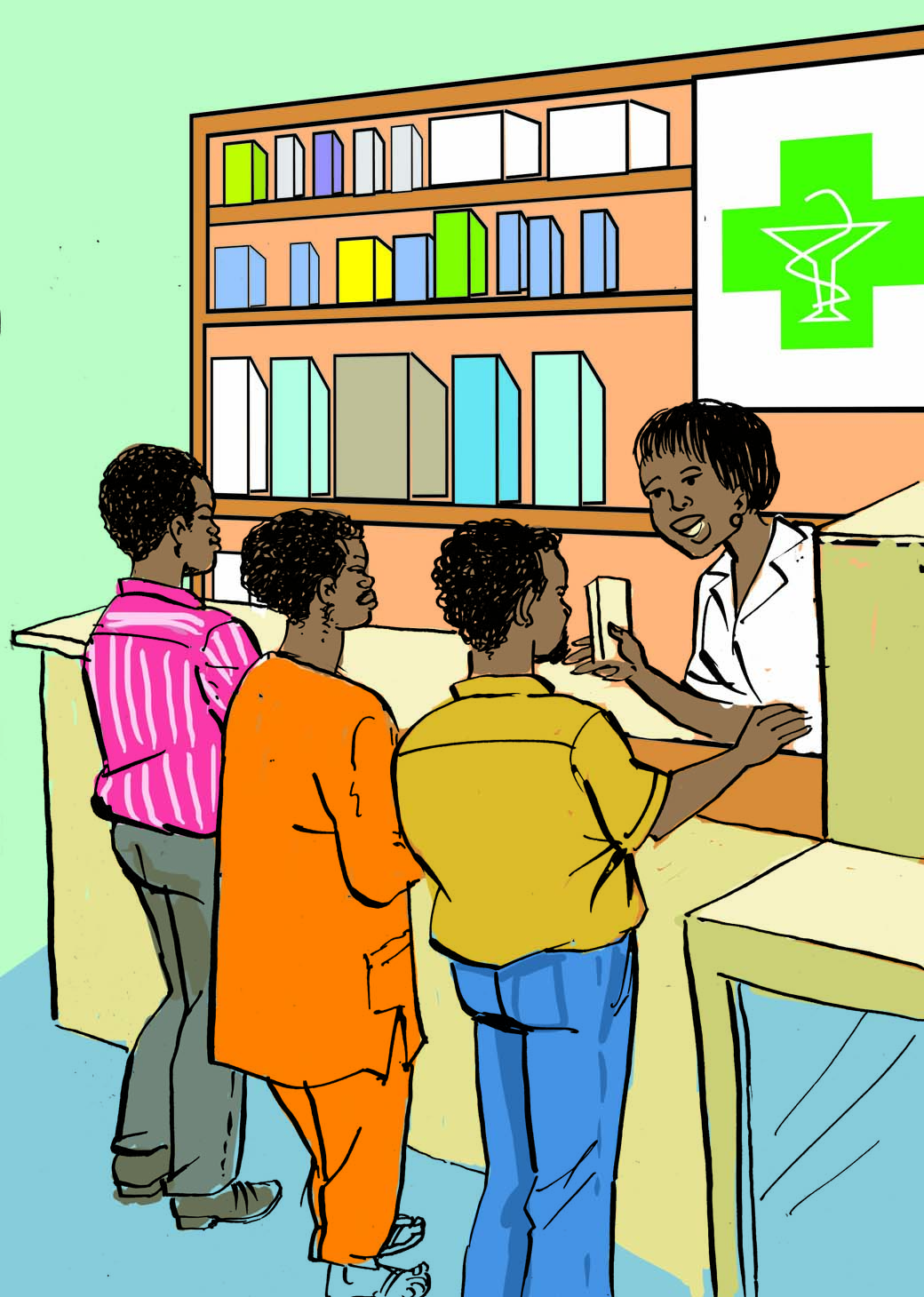 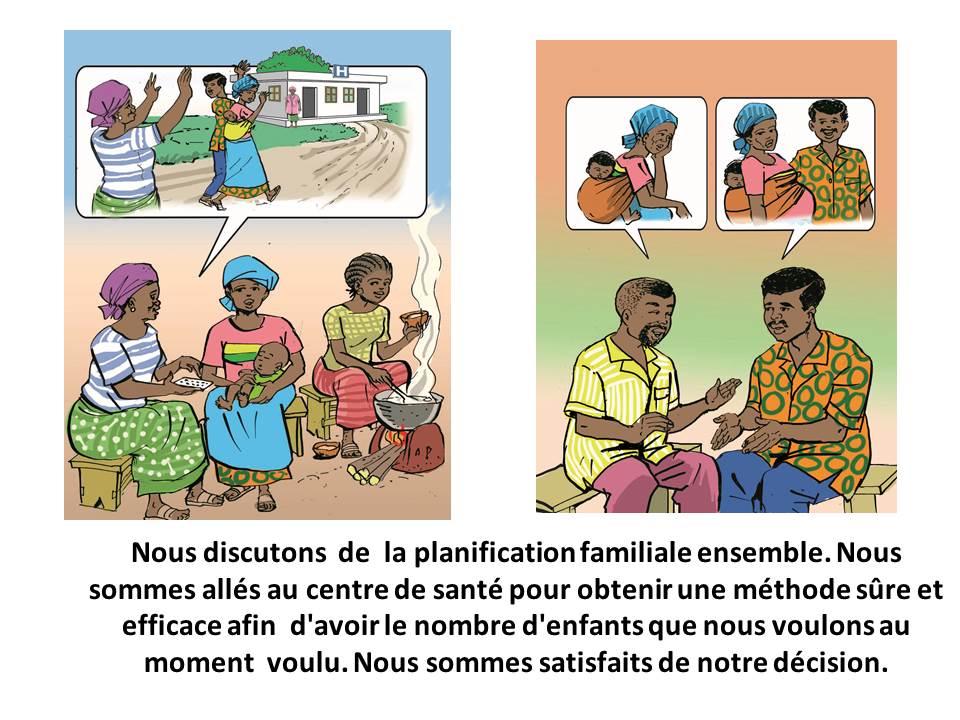 EACH ONE INVITES 3 CAMPAIGN
Invitation cards are given to group members, community health workers, and Influentials.
These people begin discussions with friends and relatives who do not use FP.
These same people offer the invitation cards to friends and relatives and encourage them to go to the health center.
We discuss family planning together. We went to the health center to obtain a safe and effective method to have the number of children that we want, when we want them. We are satisfied with our decision.
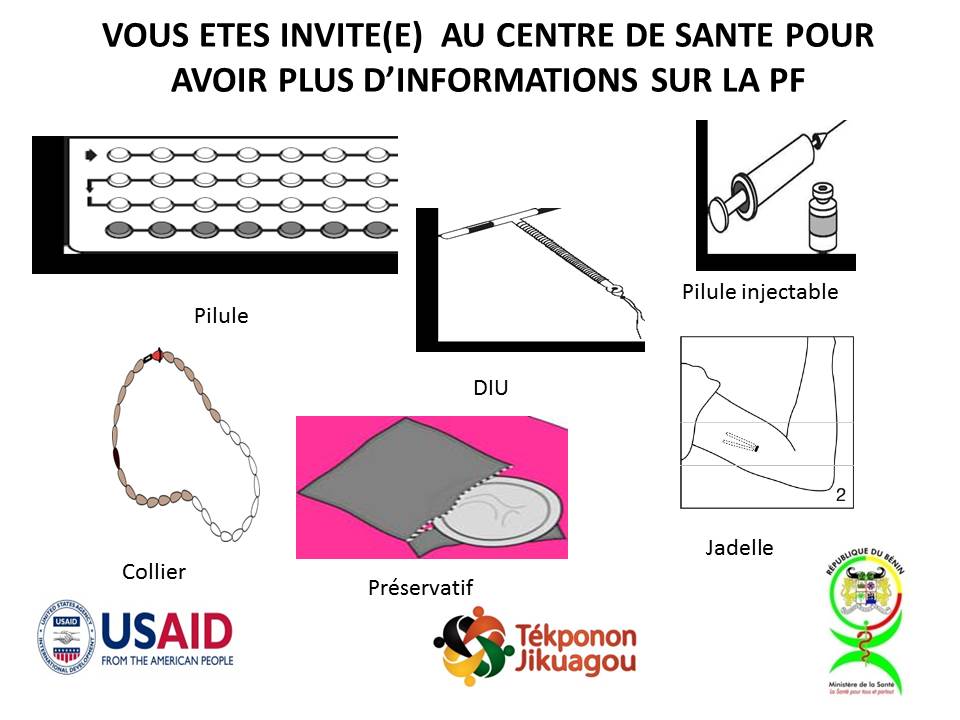 You are invited to the health center to get more
 information about family planning
Pill
Injectable pill
IUD
Contraceptive
implant
CycleBeads
Condom
41
THANK YOU!